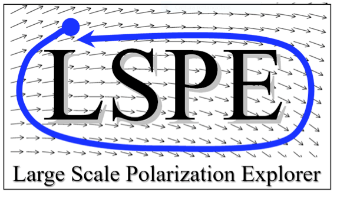 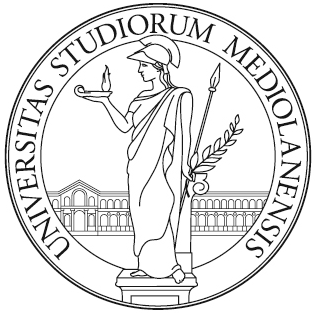 Hunting primordial B-modes in CMB polarization maps: data analysis for the LSPE/STRIP experiment
Silvia Caprioli
Supervisors: Barbara Caccianiga, Maurizio Tomasi
1° year PhD students workshop, 11 October 2017
1
Department of Physics, University of Milan
A (very) brief history of the Universe : the Cosmic Microwave Background
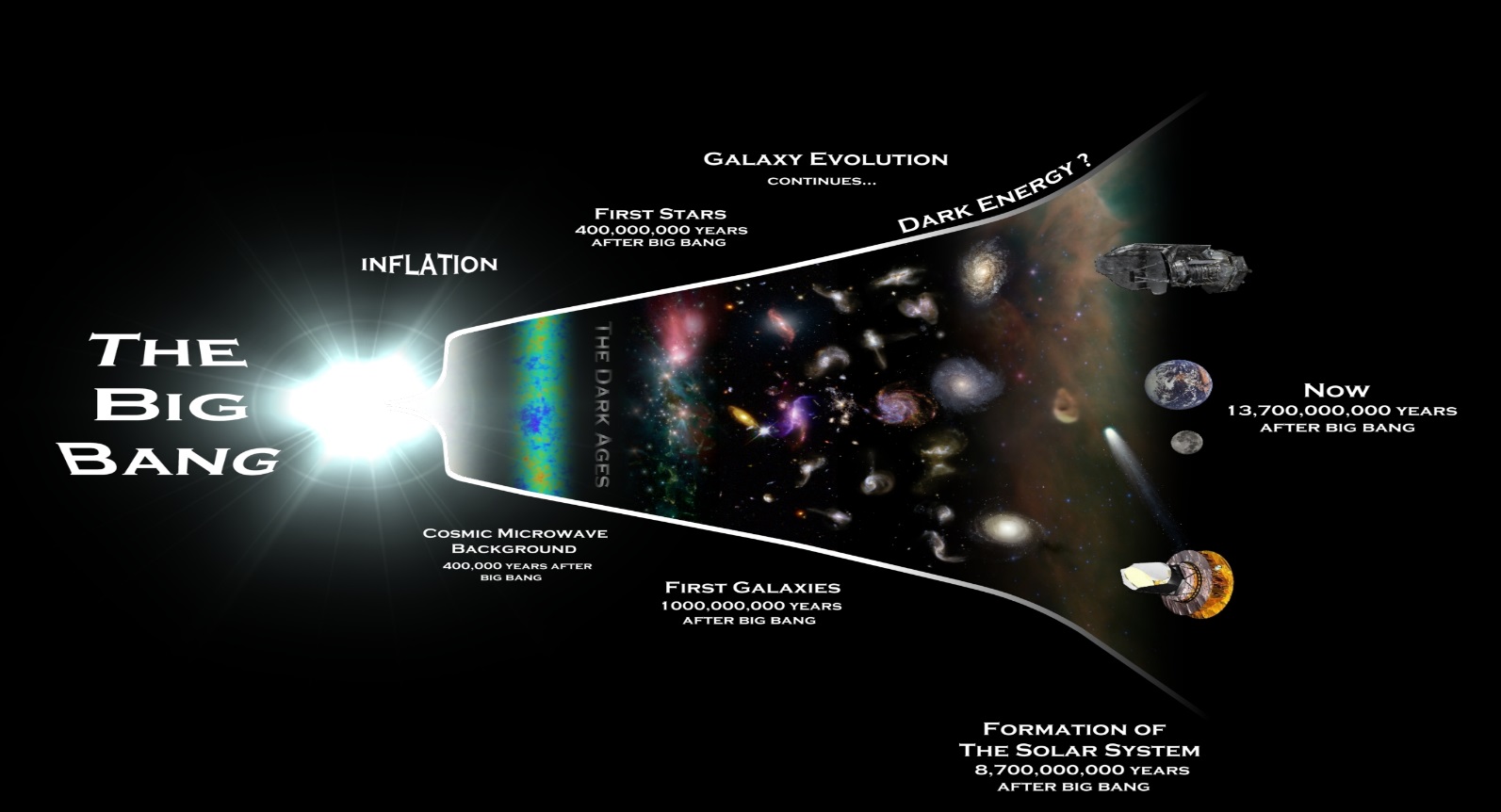 In early Universe matter and radiation were in thermal equilibrium.  
      Thomson scattering:  g + e-      g + e-
The Universe was opaque
≈ 380 000 yr after the Big Bang temperature was low enough (T ≈ 3000 K)  to allow the formation of neutral atoms
Decoupling of matter and radiation
photons free to propagate through space
We now see those primordial photons as Cosmic Microwave Background (CMB)
The Cosmic Microwave Background
The Cosmic Microwave Background is the relic electromagnetic radiation of the primordial Universe. 
It is the earliest direct image of the Universe we can ever obtain (at least from photons…).
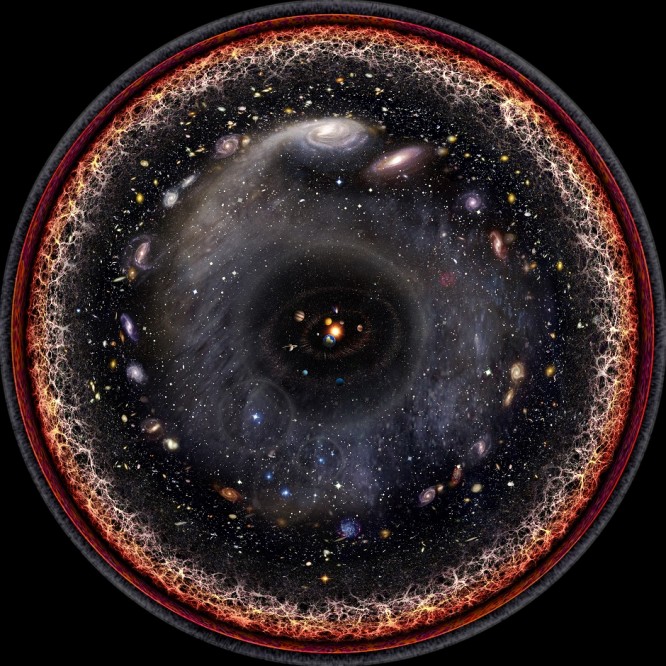 Big Bang
Here and Now
CMB g
13.8 billion years
Last Scattering Surface
The decoupling happend everywere. 
The CMB photons we observe on Earth are emitted from a spherical shell around us:
      the Surface of Last Scattering, z=1100.
3
What do we know about the CMB?
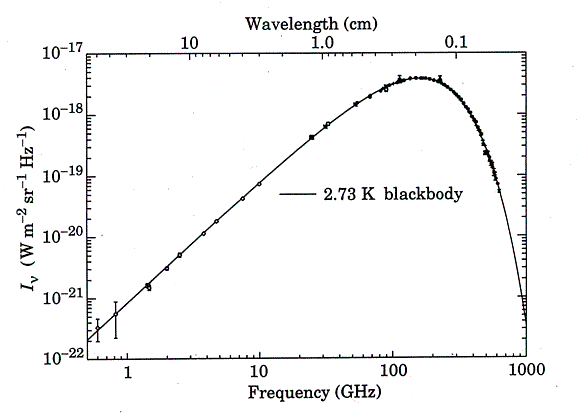 SPECTRUM
The CMB is an almost perfect black-body spectrum  at T ≈ 2.73 K
It peaks at ≈ 160 GHz, in the microwave range of frequencies
Very low photon density: n g  ≈ 400 cm-3
FIRAS (COBE), 1994
TEMPERATURE ANISOTROPIES
The CMB is extremely (but not perfectly!) isotropic
They can be seen as seeds for the large scale structures we observe today (galaxies, cluster of galaxies…)
Tiny temperature anisotropies  DT/T ≈ 10-5
      They reflect density fluctuations in primordial plasma
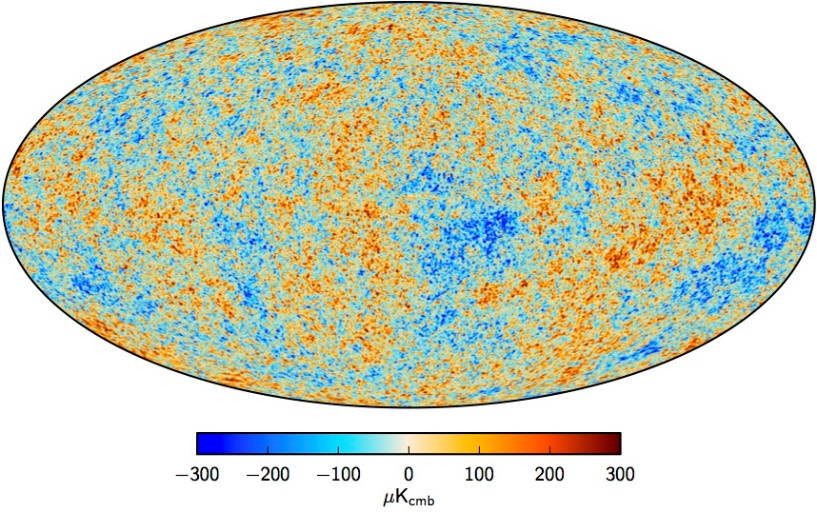 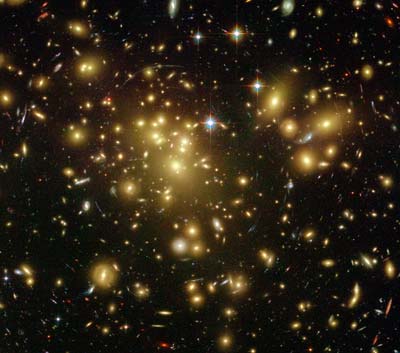 Measured by Planck (2009-2013) with unprecedent high sensitivity and angular resolution
galactic plane
4
The Power Spectrum
To measure the properties of the CMB on the sphere it is useful to expand its temperature field  using spherical  harmonics:
Power spectrum
It gives the amplitude of the fluctuations at different angular scales
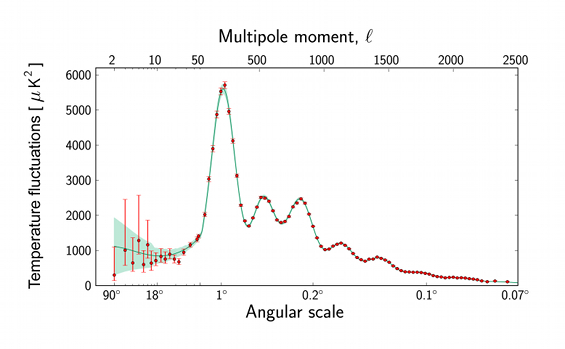 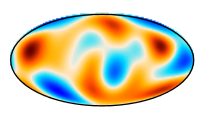 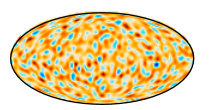 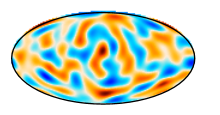 5
The Cosmological Parameters
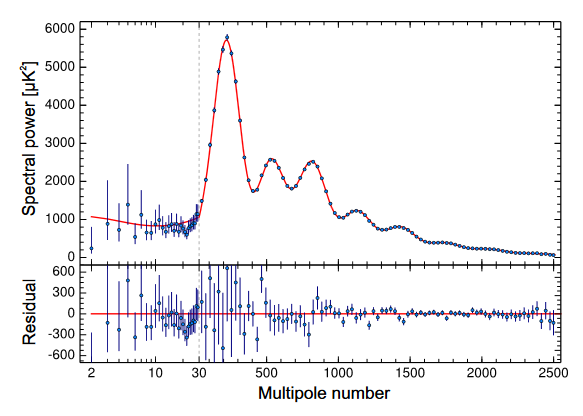 Planck (2015)
Best LCDM model fit
This plot is full of cosmological information!
Extremely good match!
We can do precision cosmology
From the fit of the CMB power spectrum  we can extract the cosmological parameters:
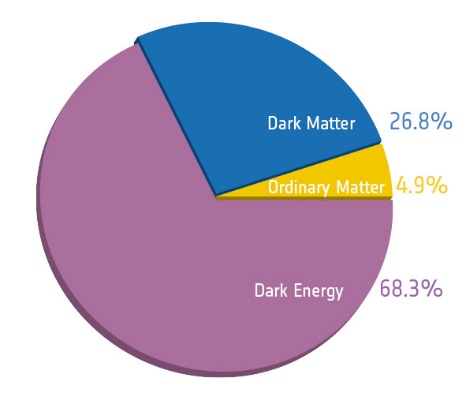 Etc....
Standard Big Bang Model problems
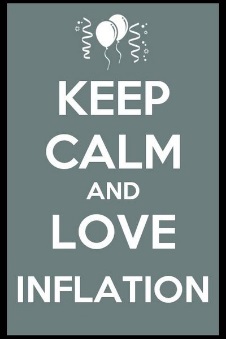 CMB measurements highlight some problems in the traditional Big Bang scenario:
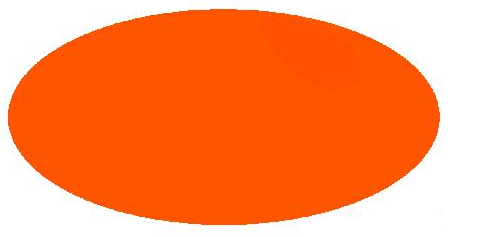 Horizon problem
Flatness problem
Density fluctuations problem
CMB measurements show a very homogeneous Universe at large scales
2.73 K
Nearly isotropic
CMB measurements show tiny anisotropies in the CMB
But k=0 solution of Friedmann equations is unstable. Fine tuning?
But this includes regions too distant to ever been in casual contact
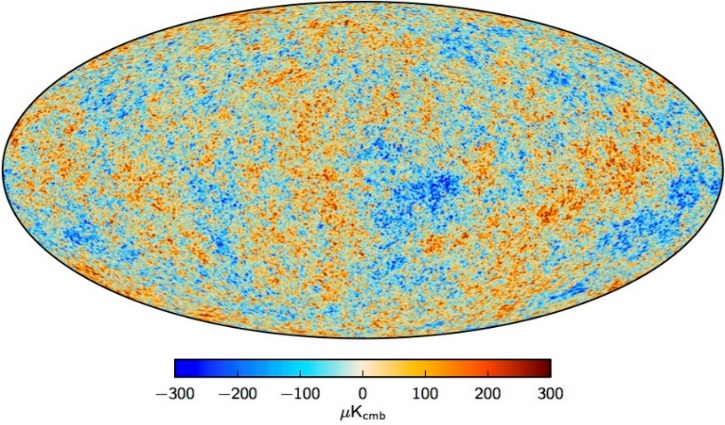 Best current explanation? INFLATION
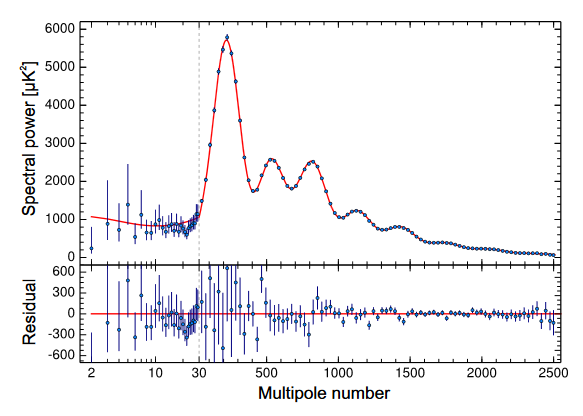 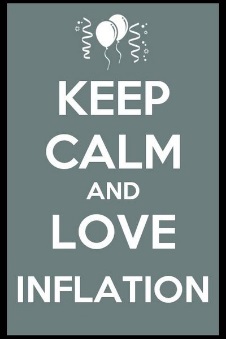 But what generates primordial density fluctuations?
7
The Inflationary paradigm
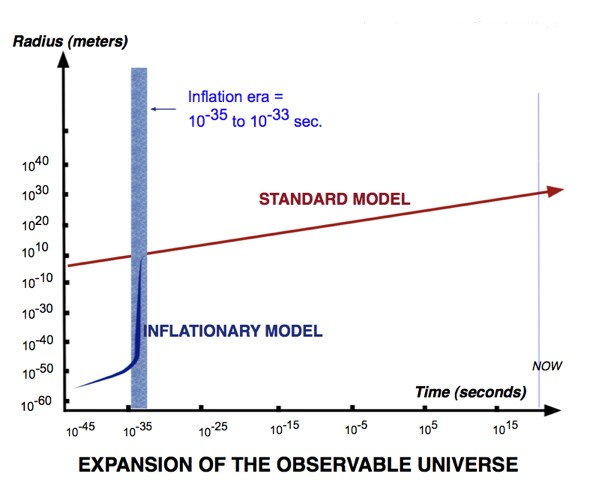 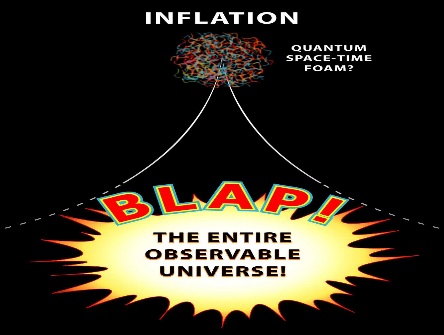 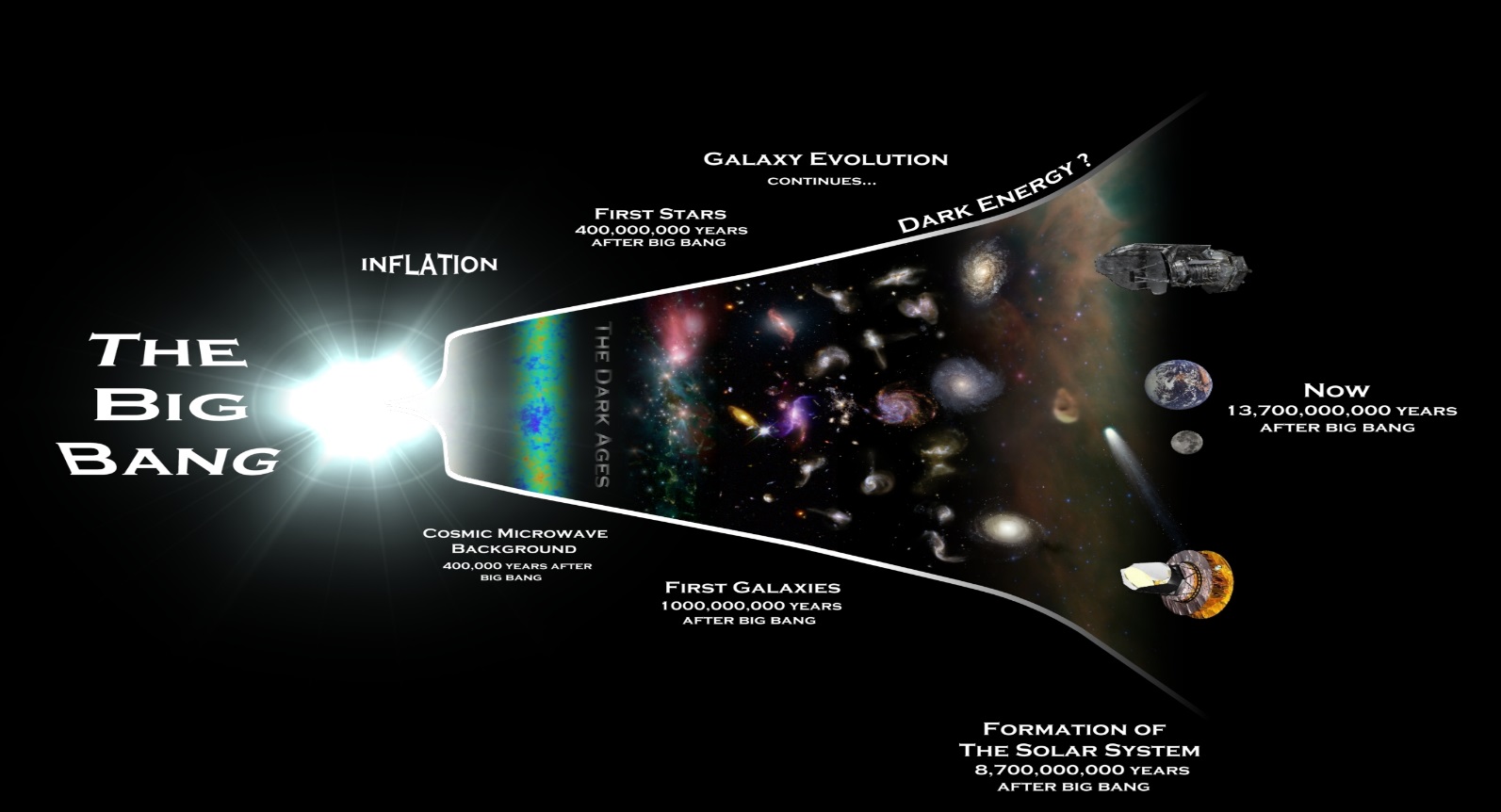 8
The Inflationary paradigm
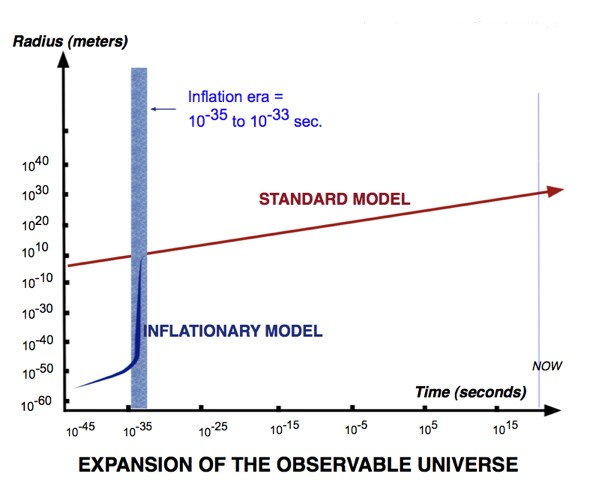 Inflation is generated by a quantum scalar field (Inflaton)
Key signature of inflation!
Tensor perturbations
Scalar perturbations
gravitational waves
Gives the amplitude of the tensor perturbations
density fluctuations
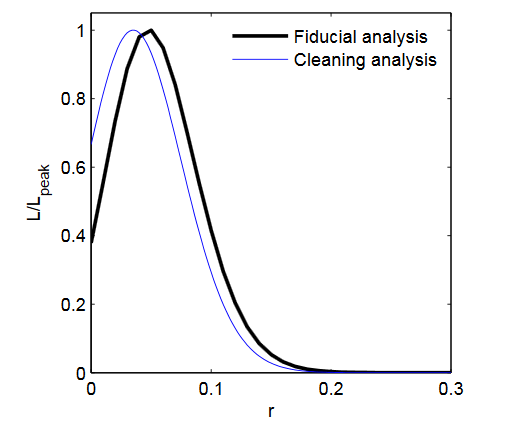 No experimental proof so far (just upper limits:  r < 0.11 at 95% C.L.)

A measurement of r would probe the theory of inflation!
Seeds of large scale structures we observe today
Keck Array-BICEP2-Planck (2015)
CMB Polarization
9
The CMB polarization
Cold
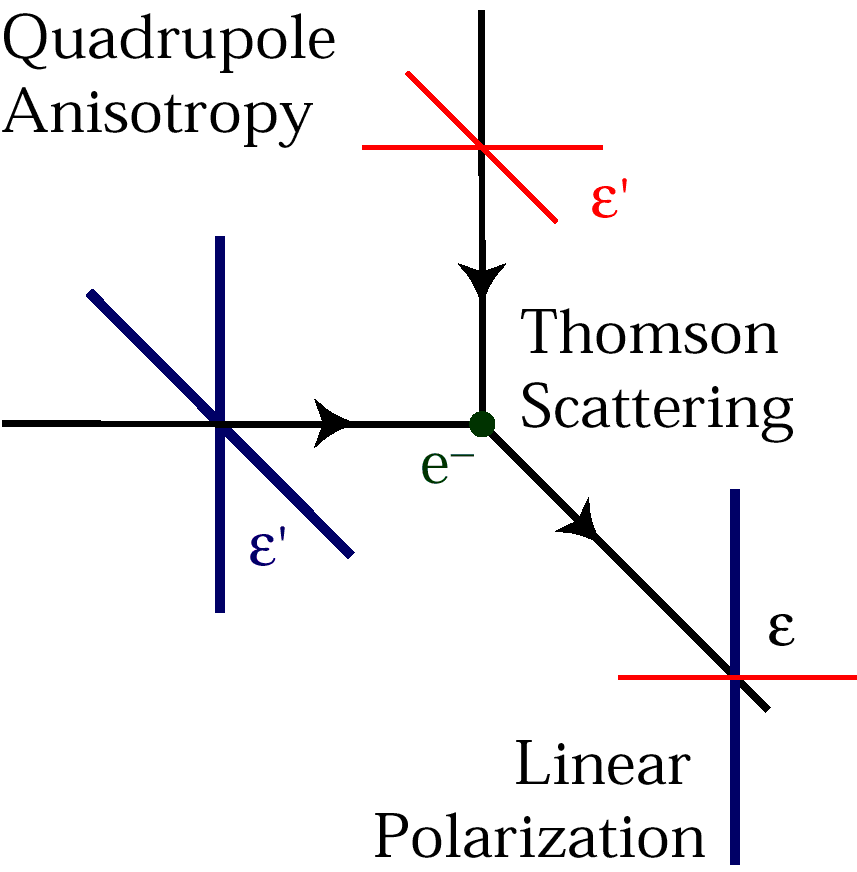 The CMB is linearly polarized at the ≈ 10% level
Hot
Polarization results from Thomson Scattering at decoupling, only in case of Quadrupole Anisotropy
Polarization is usually quatified using Stokes parameters I, Q, U, V.
      But we can also decompone the polarization pattern in the sky into 2 components:
E-modes
Produced by: 
Density fluctuations in primordial plasma (scalar)
Primordial gravitational waves (tensor)
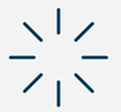 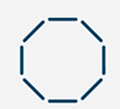 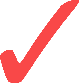 Already detected 
(Planck, WMAP, QUIET, POLARBEAR etc.)
Predicted by inflation!!
B-modes
Produced by: 
Primordial gravitational waves (tensor)
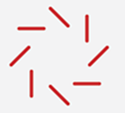 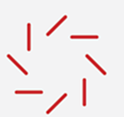 Never been detected so far
Primordial B-modes detection would be the smoking gun of inflation!
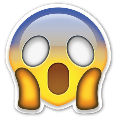 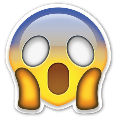 10
The problem is that.. It is a very difficult measurement!
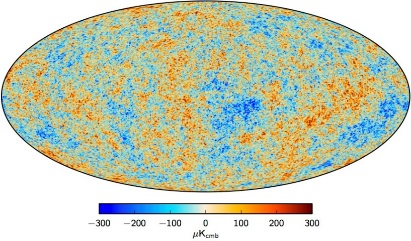 Hunting primordial B-modes: why is it difficult?
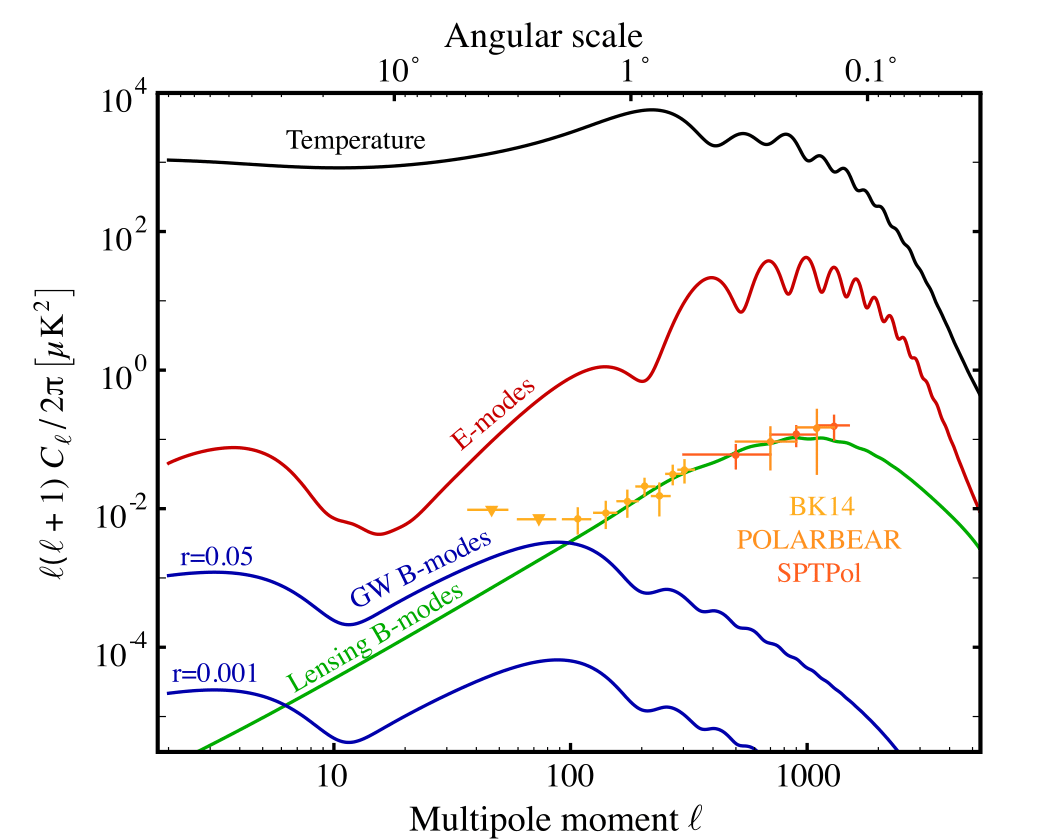 E-modes
B-modes
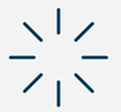 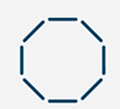 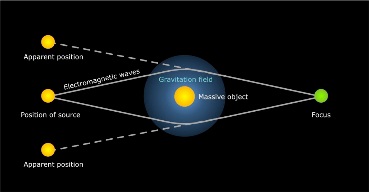 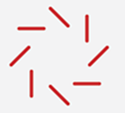 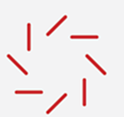 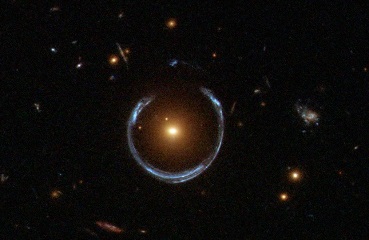 Not only primordial GW produce B-modes… also gravitational lensing!
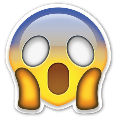 It deforms the CMB power spectrum, commuting E-modes in B-modes
It dominates the B-modes power spectrum at small angular scales
11
…we should look at large angular scales
Hunting primordial B-modes: why is it difficult?
Mainly polarized emissions from our Galaxy
There’s not only CMB in our data… but also FOREGROUNDS
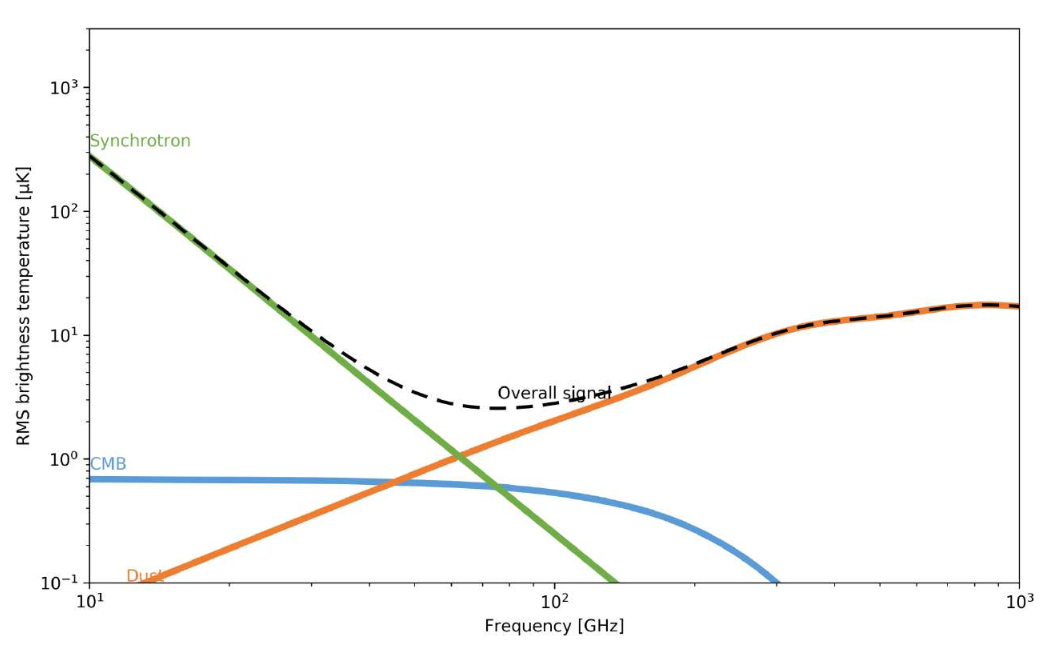 Multi-frequency measurements are necessaries to disentangle CMB from foregrounds
There is no frequency where CMB polarization signal is dominant!
12
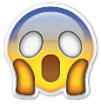 Hunting primordial B-Modes: a lot of competition!
13
LSPE: Large Scale Polarization Explorer
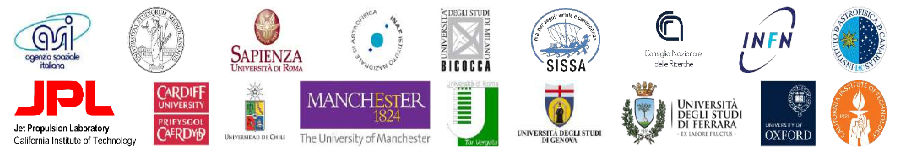 International collaboration under italian leadership 
(funded by ASI and INFN)
Scientific goals:  
precision measurement of the CMB polarization at large angular scales. 

Measurement of the polarized emissions of our galaxy
constraint on the B-modes  down to r = 0.03
Sky coverage (25%)
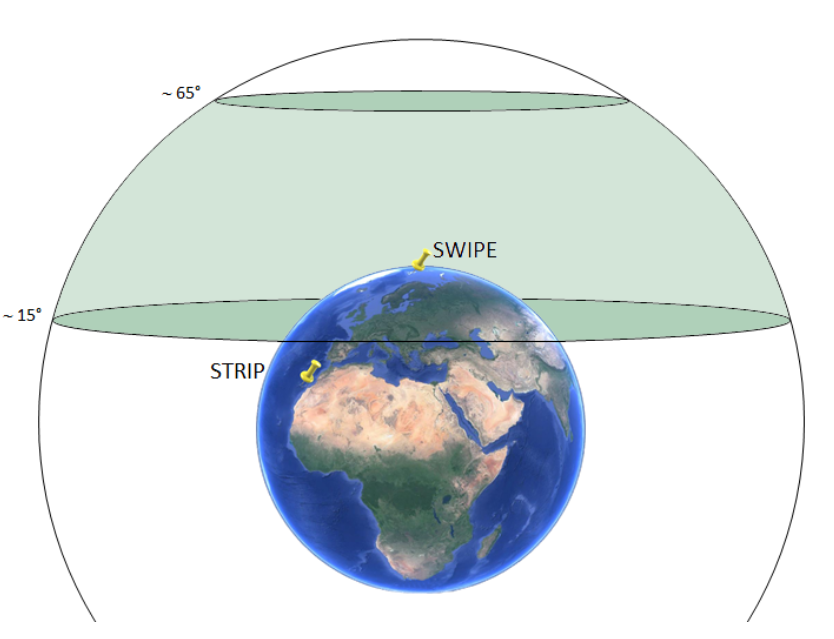 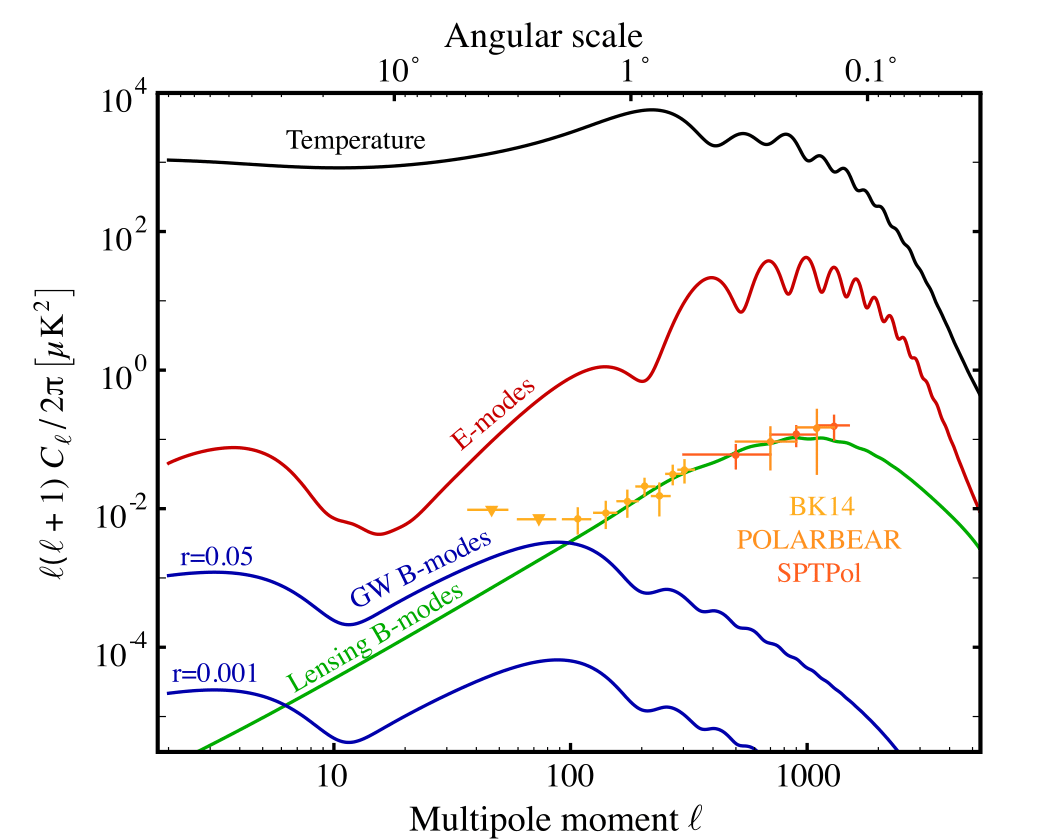 LSPE
14
LSPE: Large Scale Polarization Explorer
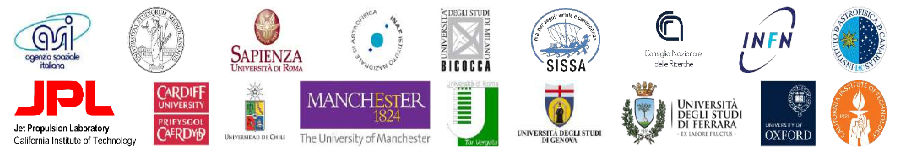 International collaboration under italian leadership 
(funded by ASI and INFN)
Scientific goals:  
precision measurement of the CMB polarization at large angular scales. 

Measurement of the polarized emissions of our galaxy
constraint on the B-modes  down to r = 0.03
constraint on the B-modes  down to r = 0.03
LSPE Frequency coverage
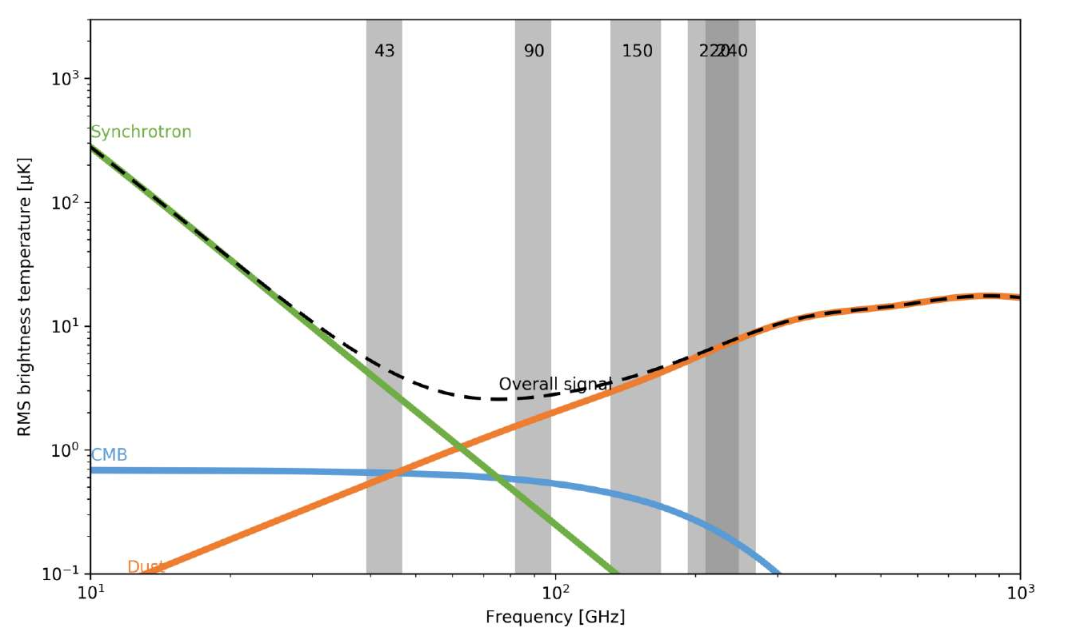 15
LSPE: Large Scale Polarization Explorer
Sinergy of two different instruments
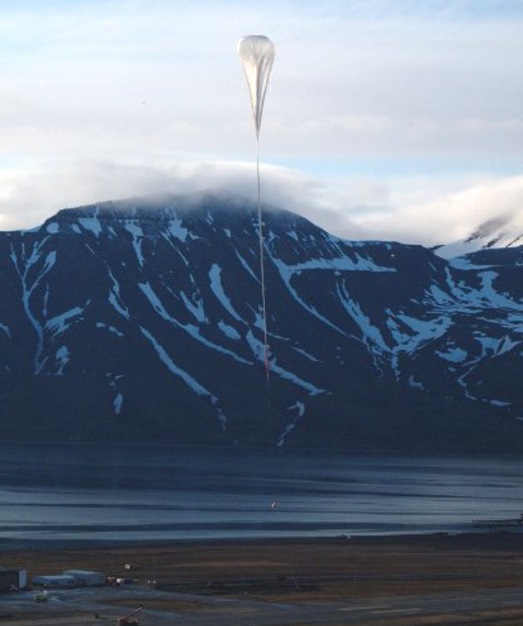 SWIPE
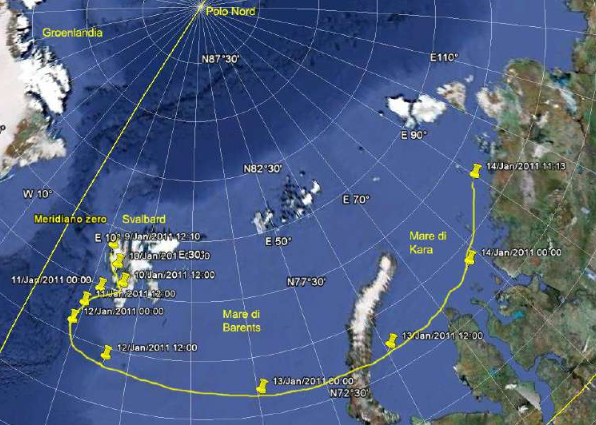 Spinning stratospheric balloon
Bolometers 
High frequency: 140, 220, 240 GHz
15 days of circumpolar flight during the Artic night.
Estimated launch date: December 2018 from Svalbard Islands
STRIP
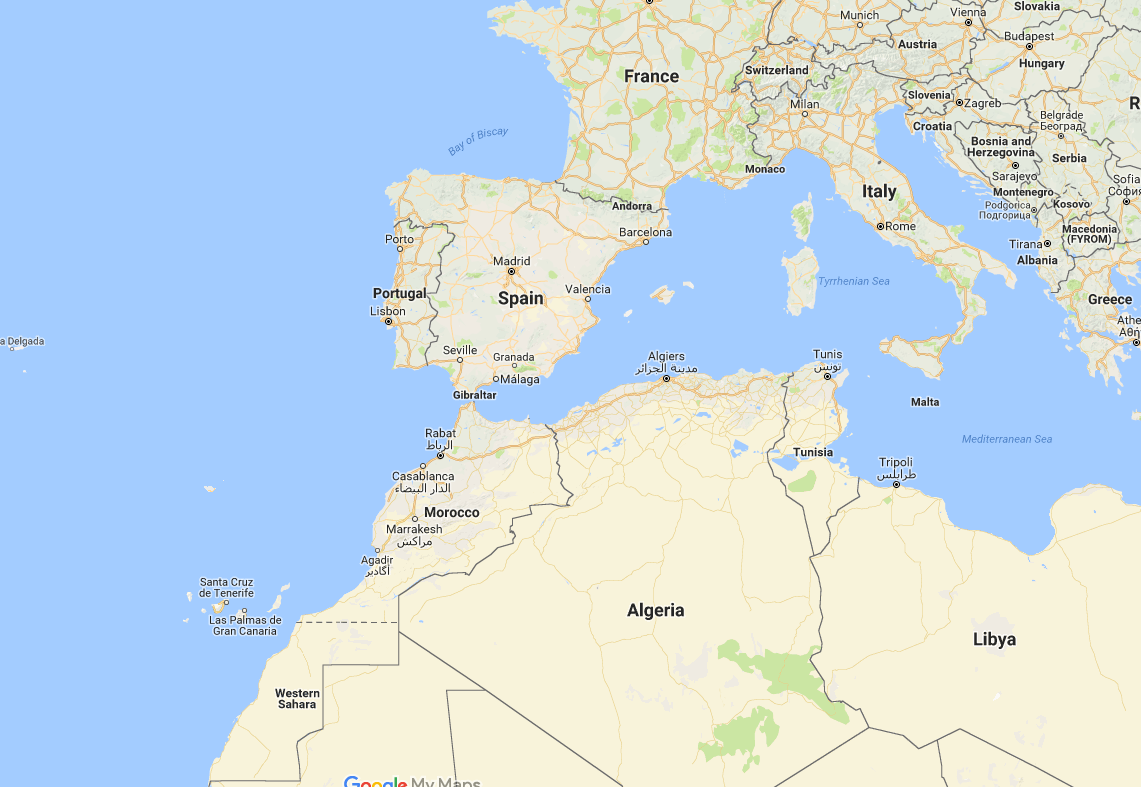 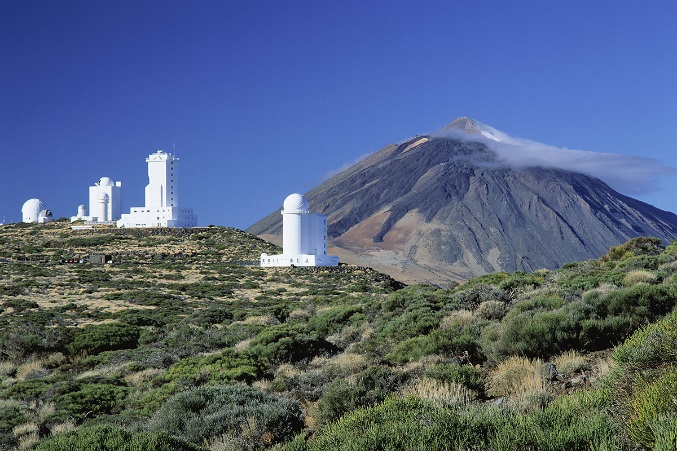 Ground-based instrument
Coherent polarimeters 
Low frequency: 43, 90 GHz
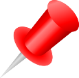 2 years of data taking at Teide Observatory 
      in Tenerife (Canary Islands).
      Estimated shipping date: Summer 2018
16
LSPE: The STRIP instrument
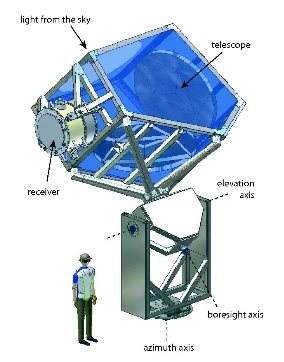 Dual reflector telescope with an alt-azimuth  3-axis mount
      it can fully rotate in azimuth to scan the sky

49 coherent polarimeters at 43 GHz (Q-band)
      precision measurement of the galaxy synchrotron emission

6 coherent polarimeters at 90 GHz (W-band)
      Atmosphere monitoring
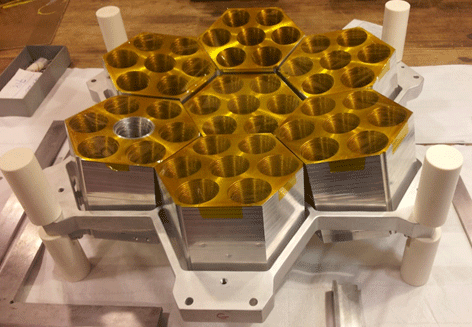 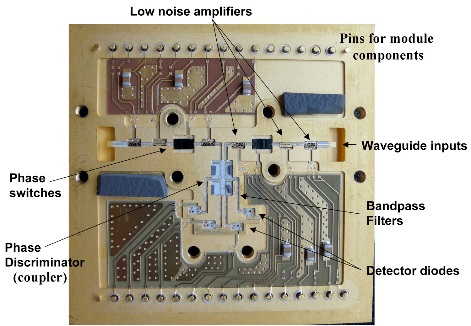 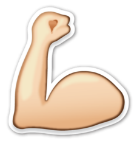 UniMi leads the development of STRIP
Program management
Fabrication and testing of the feed horn arrays and instrument mechanical structure
Polarimeters testing at Milano Bicocca Cryogenic Millimetre Lab
17
LSPE/STRIP polarimeters testing
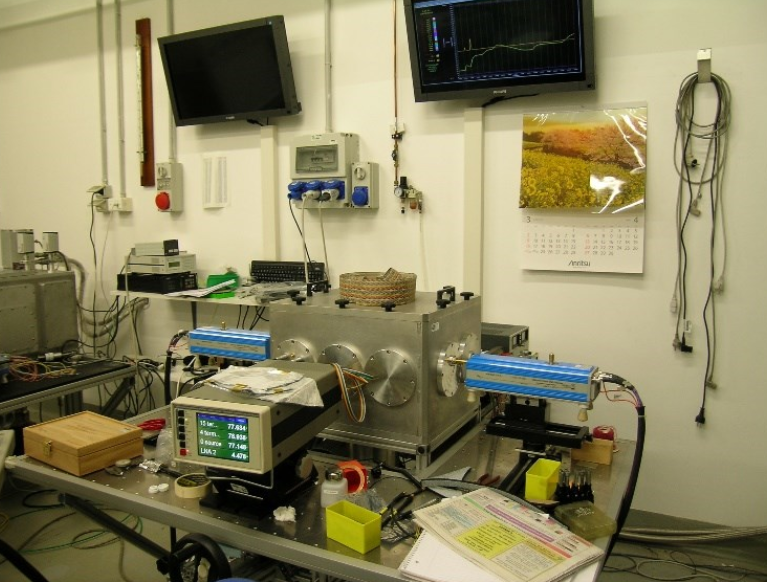 Tsys test
Bandwidth test
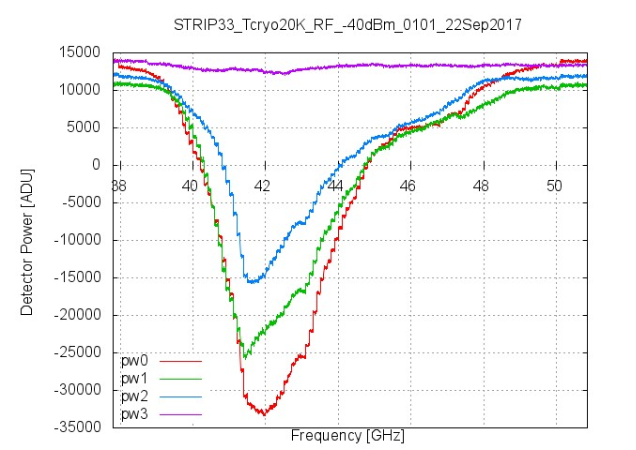 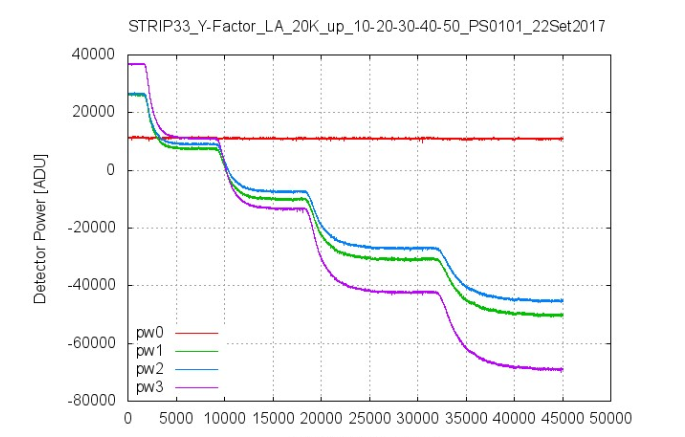 18
LSPE: The STRIP instrument
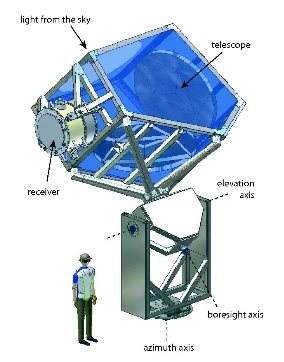 Dual reflector telescope with an alt-azimuth  3-axis mount
      it can fully rotate in azimuth to scan the sky

49 coherent polarimeters at 43 GHz (Q-band)
      precision measurement of the galaxy synchrotron emission

6 coherent polarimeters at 90 GHz (W-band)
      Atmosphere monitoring
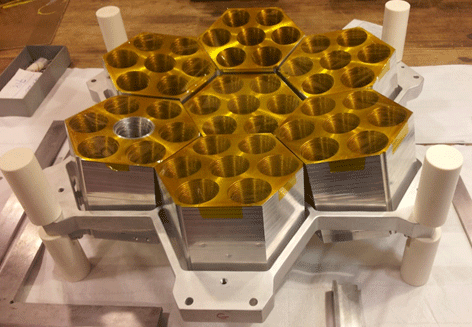 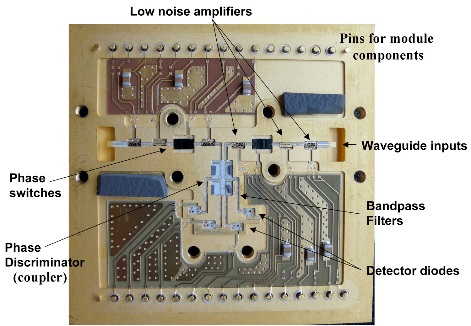 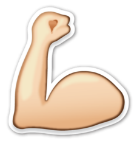 UniMi leads the development of STRIP
Program management
Fabrication and testing of the feed horn arrays and instrument mechanical structure
Polarimeters testing at Milano Bicocca Cryogenic Millimetre Lab
Definition of instrument scanning strategy
Preparation of the scientific data anaysis pipeline
see Federico Incardona’s talk
19
Data Analysis in a CMB experiment
Raw data
Cleaning, calibration
Time ordered information (TOI)
Map-making
Sky maps (one for each frequency)
Component separation
Clean CMB map
Power spectrum estimation
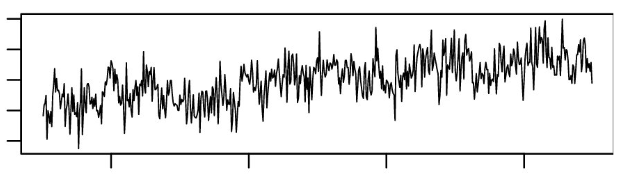 Power spectrum
Parameter estimation
Voltage (V)
Cosmological parameters
Time
The output of the telescope is a time series of voltage values for each detector
The telescope scans the sky
20
Data Analysis in a CMB experiment
Raw data
Cleaning, calibration
Time ordered information (TOI)
Map-making
Sky maps (one for each frequency)
Component separation
Clean CMB map
Power spectrum estimation
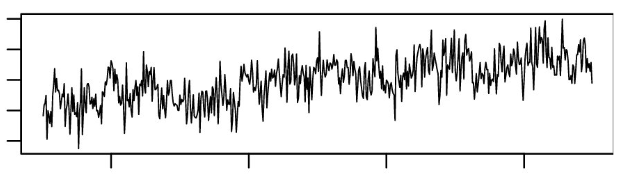 Power spectrum
Parameter estimation
Temperature (K)
Cosmological parameters
Time
Calibration:
Voltage           Temperature or Flux
Using a source with known signal
(e.g. Crab Nebula)
Cleaning: 
remove dirty data 
(bad weather, Sun,  instrumental mulfunction etc.)
21
Data Analysis in a CMB experiment
Raw data
Cleaning, calibration
Time ordered information (TOI)
Map-making
Sky maps (one for each frequency)
Component separation
Clean CMB map
Planck data
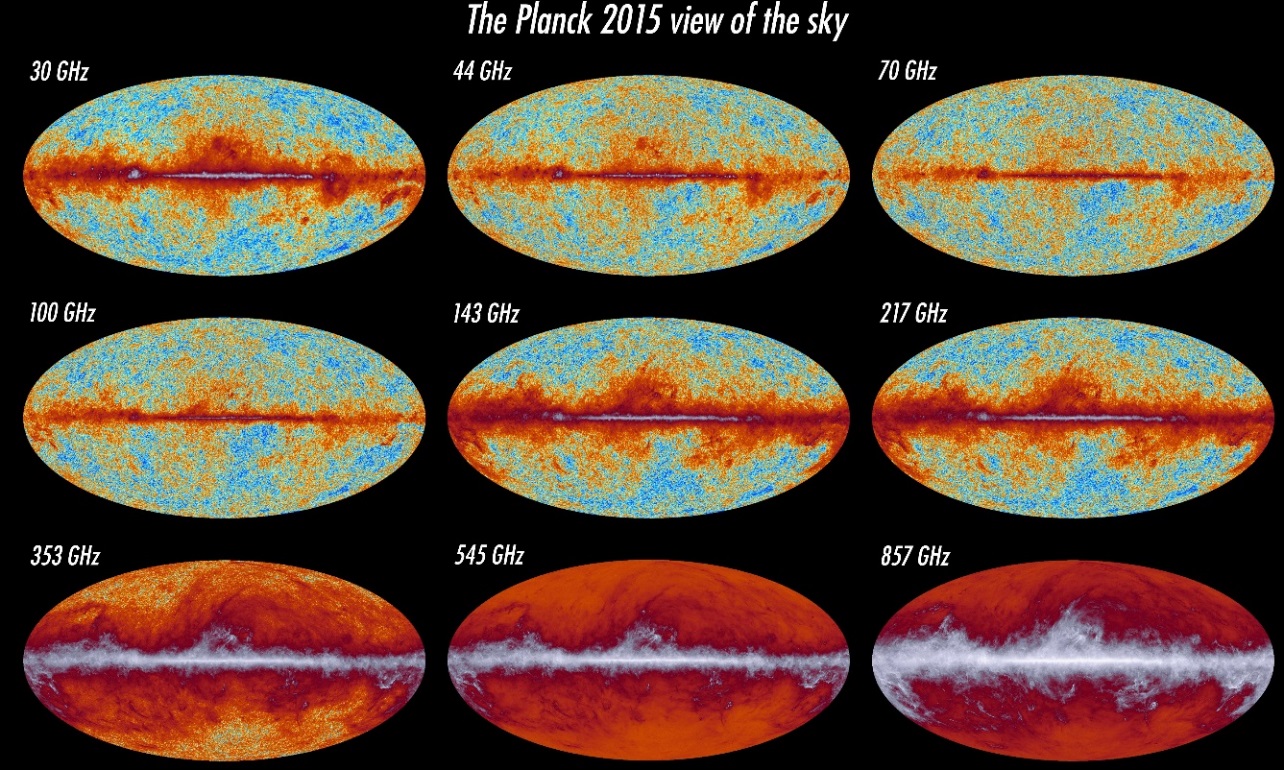 Power spectrum estimation
Power spectrum
Parameter estimation
Map- making:
reconstruct a map of the sky from TOI (known the pointing sequence)
N.B. this is the Planck case! LSPE will produce 5 maps
Cosmological parameters
22
Data Analysis in a CMB experiment
Raw data
Cleaning, calibration
Time ordered information (TOI)
Map-making
Sky maps (one for each frequency)
Component separation
Clean CMB map
Power spectrum
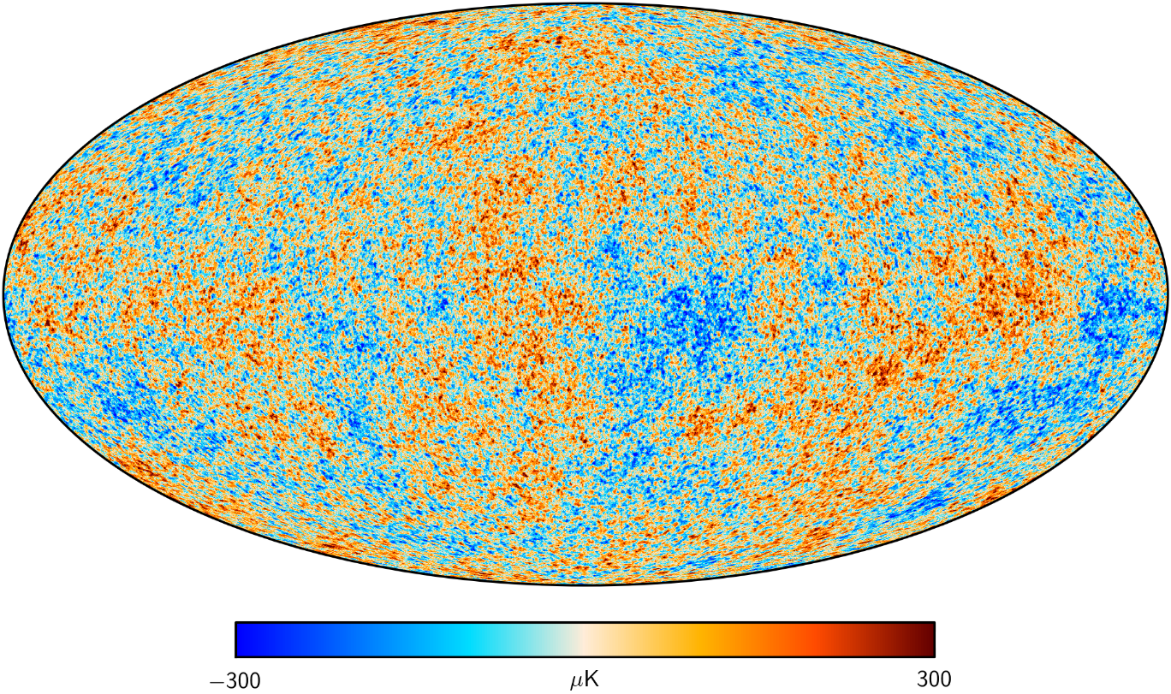 Planck data
Component separation:
separate the contribution of CMB and foregrounds
Parameter estimation
We use the fact that CMB and foregrounds:
 have different frequency dependencies 
Are not correlated
Cosmological parameters
23
Data Analysis in a CMB experiment
Raw data
Cleaning, calibration
Time ordered information (TOI)
Map-making
Sky maps (one for each frequency)
Component separation
Clean CMB map
Power spectrum estimation
Power spectrum
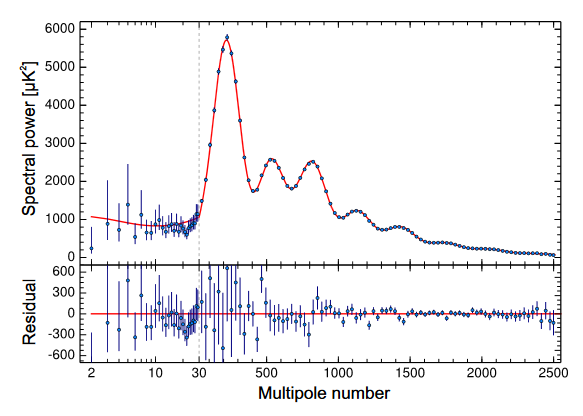 Parameter estimation
Planck data
Cosmological parameters
24
Data Analysis in a CMB experiment
Raw data
Cleaning, calibration
Time ordered information (TOI)
Map-making
Sky maps (one for each frequency)
Component separation
Clean CMB map
Power spectrum estimation
Power spectrum
Performing a fit of the power spectrum with LCDM model
Parameter estimation
Cosmological parameters
25
Data Analysis for the LSPE/STRIP experiment
Raw data
My focus is on this part
of the pipeline
Cleaning, calibration
Time ordered information (TOI)
Map-making
simulations and data analysis to go:
Sky maps (one for each frequency)
Component separation
STRIP raw data
Cleen CMB map
For that we need also  SWIPE sky maps
42 GHz and 90 GHz I,Q, U sky maps
Power spectrum estimation
Power spectrum
Parameter estimation
Cosmological parameters
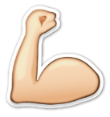 Main challenges:
Map-making implementation
Studying of systematic effects: noise properties (white, 1/f), pointing uncertainties (star tracker?) etc. 
Studying of atmosphere properties
26
Conclusions
Observation of B-modes in the CMB polarization would probe the theory of Inflation
A lot of experimental efforts are ongoing throughout the World
The LSPE experiment will start taking data in middle/late 2018 hunting for B-modes signal at large angular scales. 
      UniMi group leads the development of the STRIP detector.
It is an extremely challenging measurement (very low signal, foregrounds etc.)
My focus is on the simulations and preparation of the data analysis pipeline for the STRIP experiment, which will produce the sky map of the synchrotron foreground
27
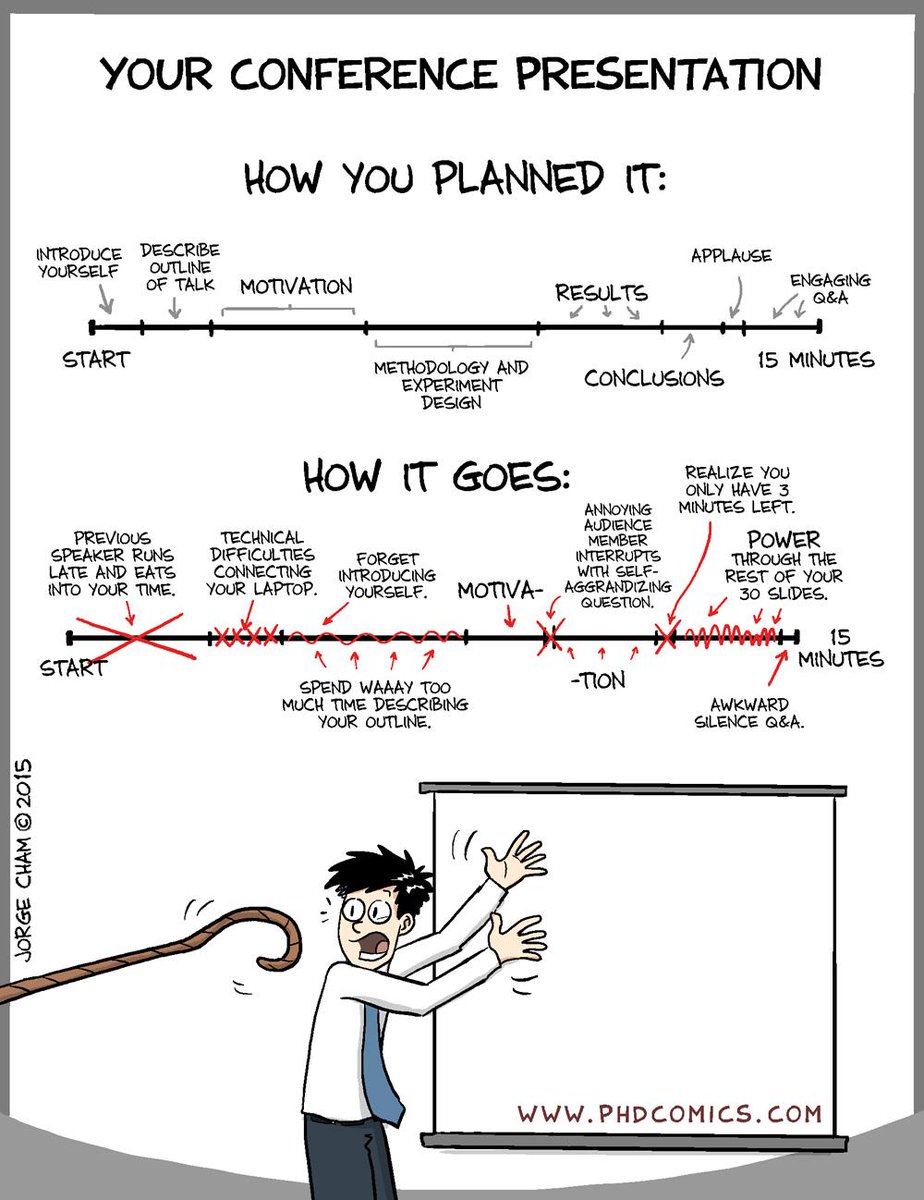 Thank you 
for your
attention!
28
Backup Slides
29
Peaks in the CMB power spectrum: Acoustic Oscillations
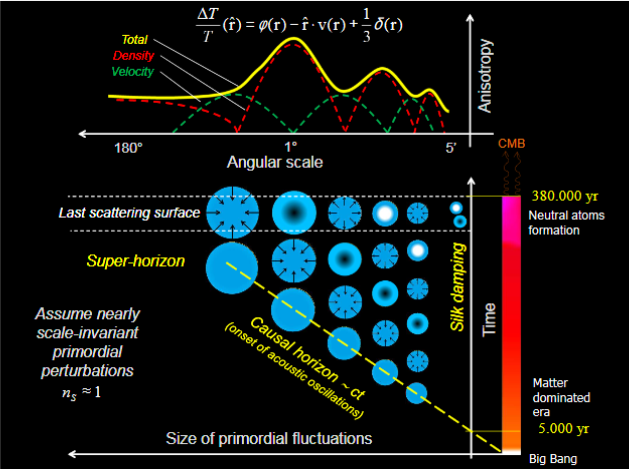 30
Polarization
Electromagnetic plane wave propagating along the z direction
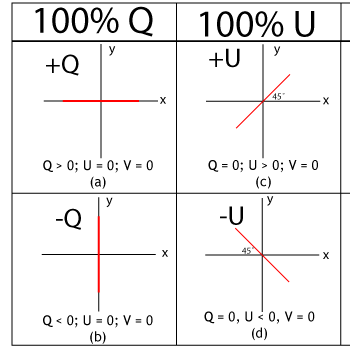 Stokes parameters
E-Modes
B-Modes
31
E-modes and B-modes: The BICEP case
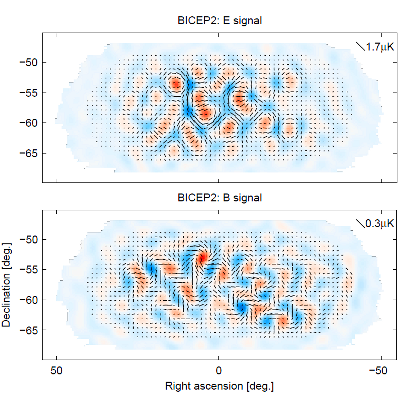 In 2015 joint analysis of BICEP2 and Planck data:
Signal can be entirely attributed to dust in the Milky Way
32
LSPE/STRIP polarimeters scheme
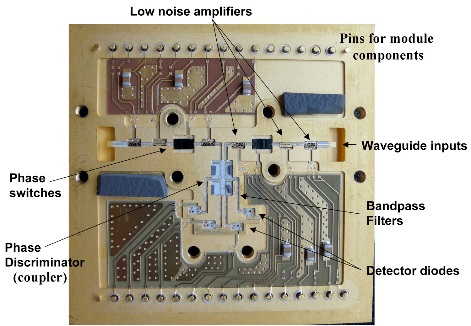 33